The Data Aspects of future navigation:What Industry is looking for when talking e-Navigation
Michael Bergmann MBA AFNI      -   The Nautical Institute                                                                                        AFRIN     -    The Royal Institute of Navigation
Director Maritime Industry Jeppesen
President CIRM
Presented at WENDWG6, Stavanger Norway, 8 March 2016
ENC Overlaps
Bonus slides as of 8 March 2016
2
ENC OverlapsBonus Slide….
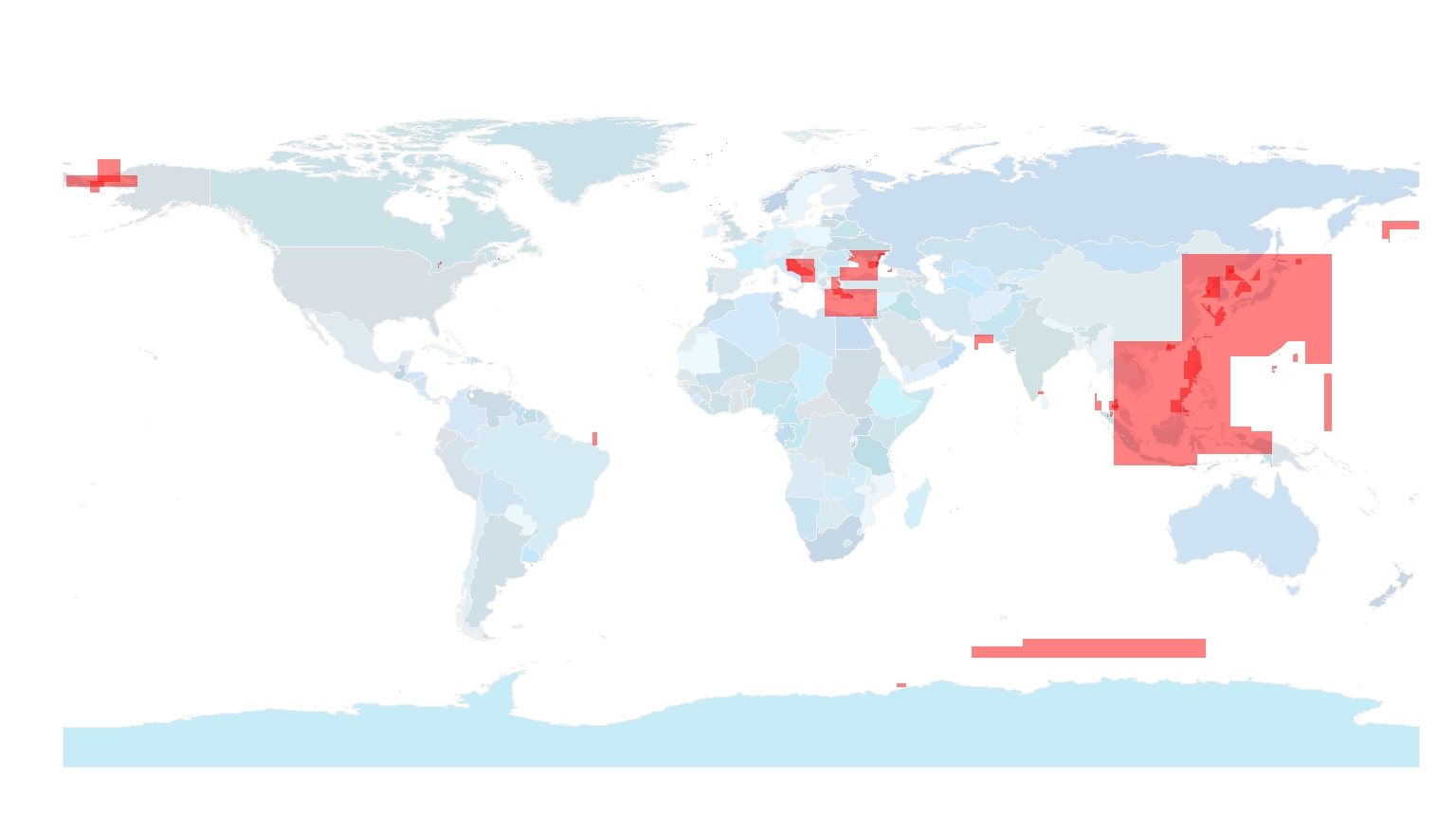 3
ENC OverlapsBonus Slide….
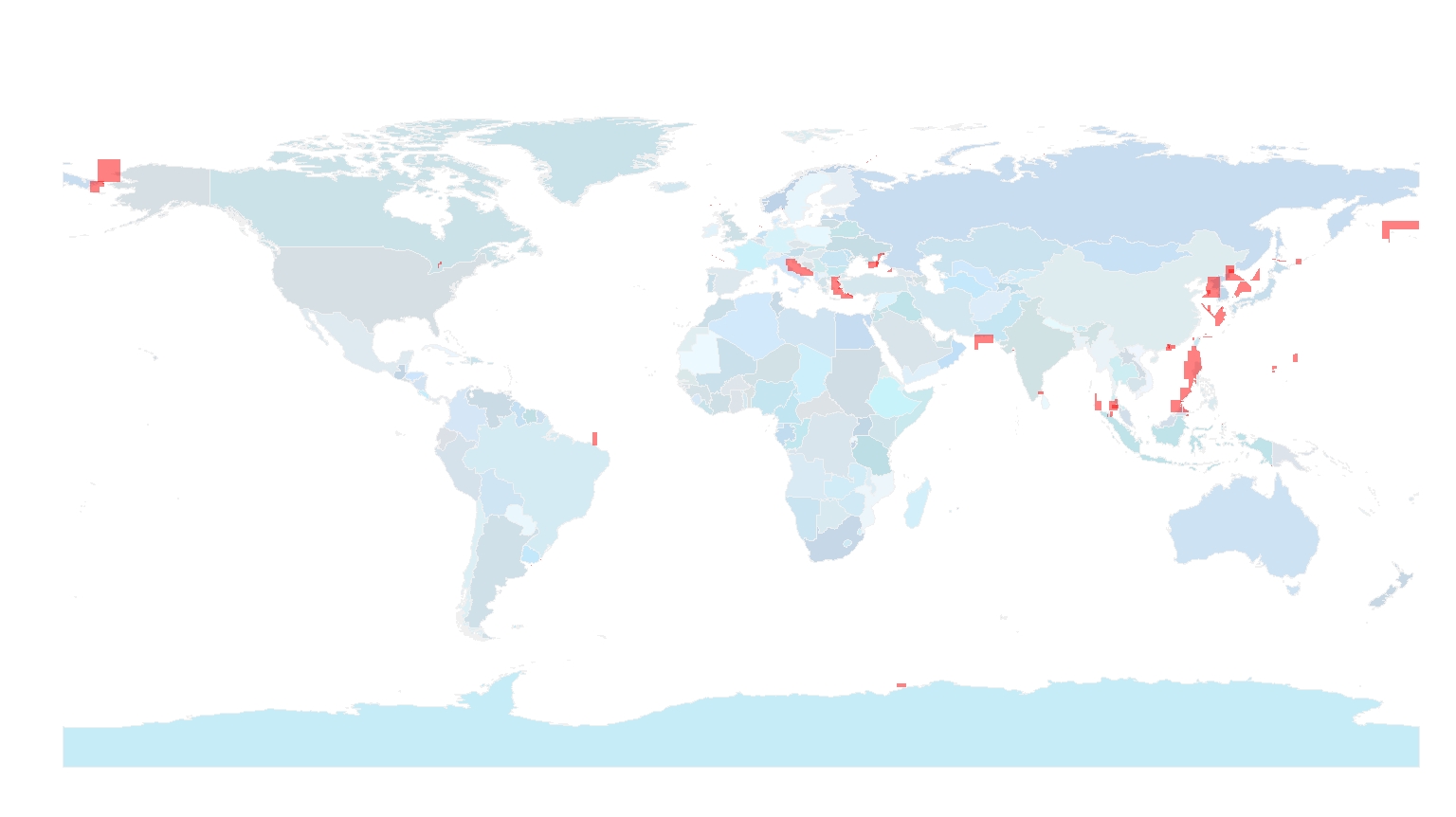 4
Agenda
Data Quality Definition




Data Supply Chain Certification




Data Accessibility
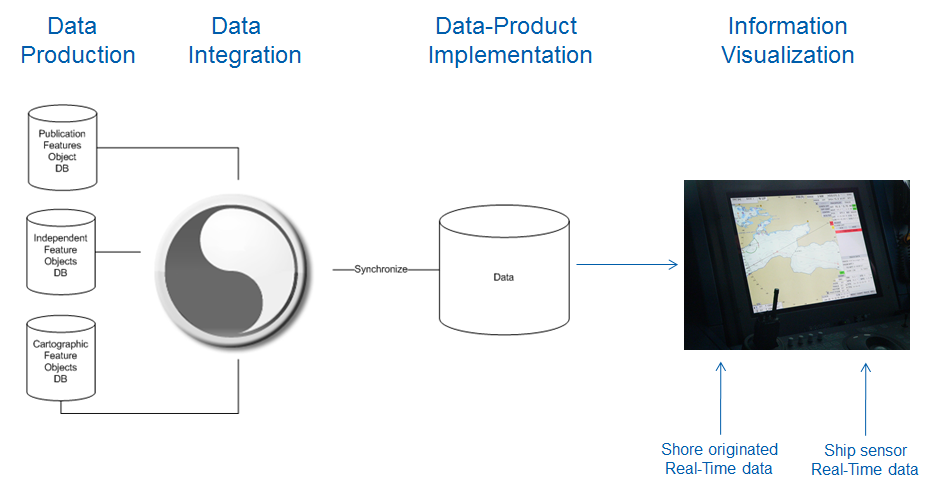 Voyage
 Centric
Extension
Sensor Error Budget
Data 
Error Budget
Basic 
SD
© Michael Bergmann, 2016
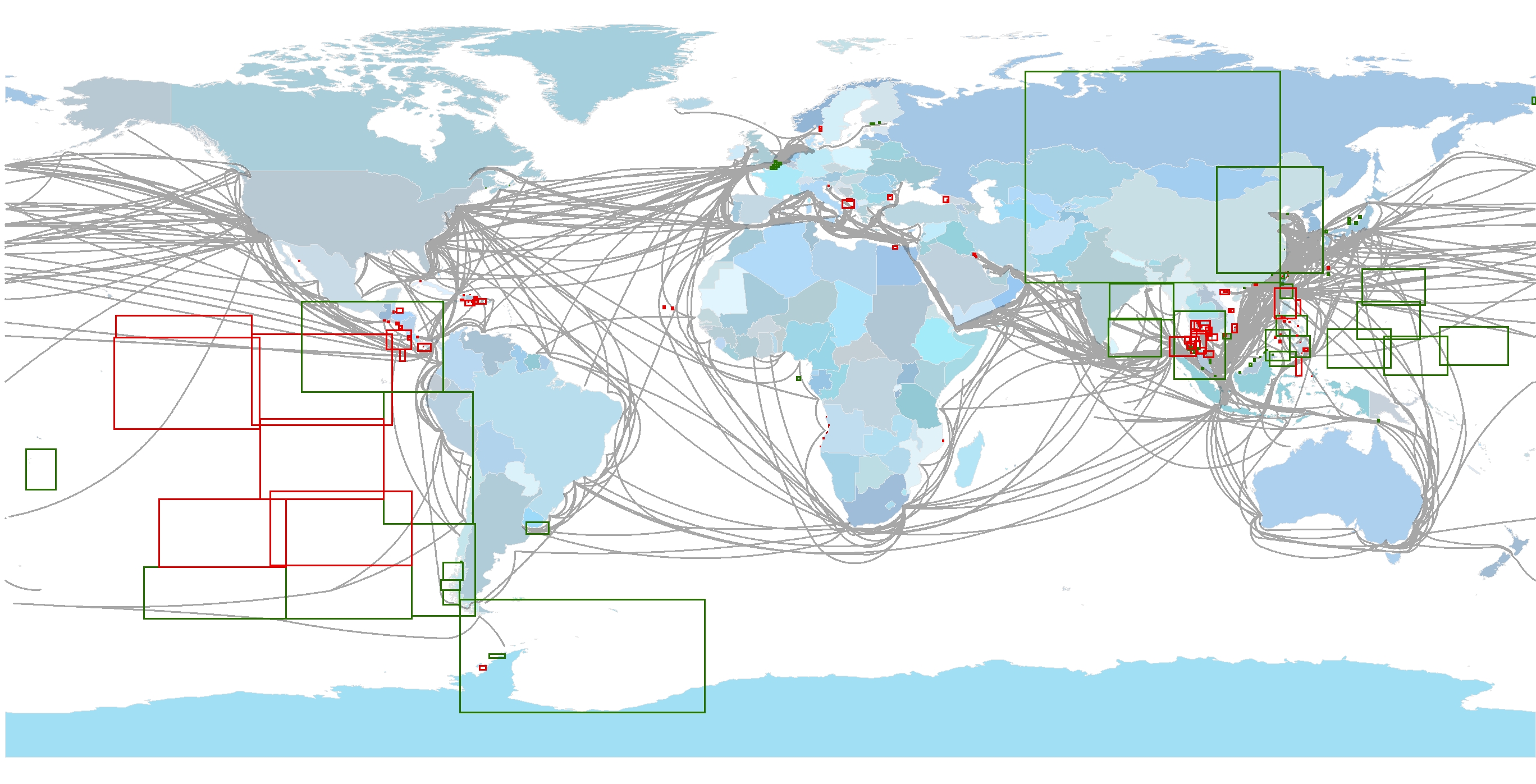 5
1. Data Quality Definition
Voyage
 Centric
Extension
Sensor Error Budget
Data 
Error Budget
Basic 
SD
© Michael Bergmann, 2016
6
Situational AwarenessSafeguarding needs enhanced Support
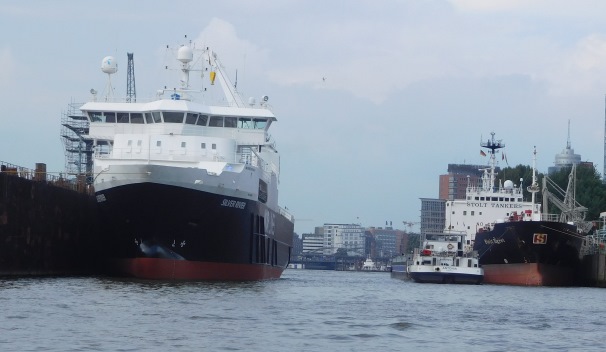 Increasing complexity of nautical task
Higher traffic volume and densities 
Reduction of navigable space
Larger ship size
Reduction of bridge teams
Economical and ecological pressure
Increasing data volumn
Higher number of situation relevant data types 
More data sources (sensors, other ships, shore…)
Higher resolution of data provision (spatial, temporal)
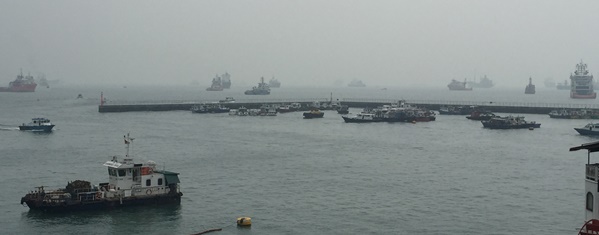 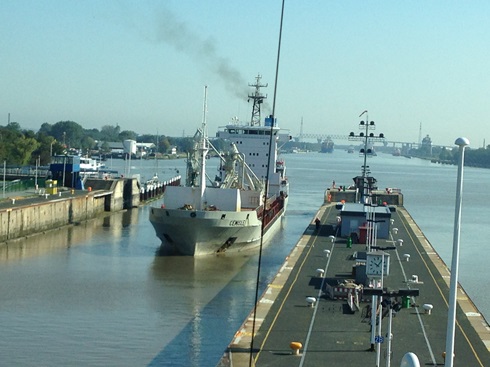 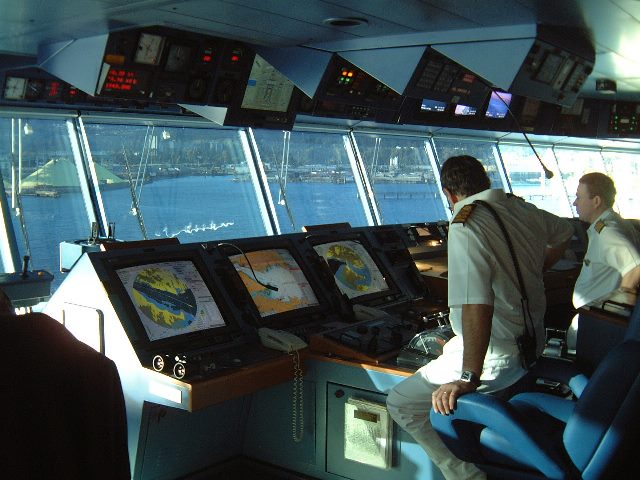 Necessity to prepare information
Selecting and linking of relevant data
Evaluation and refinement of data
Human Centric Approach for presentation of information
7
Reliance of Ship’s NavigationNavigator vs System
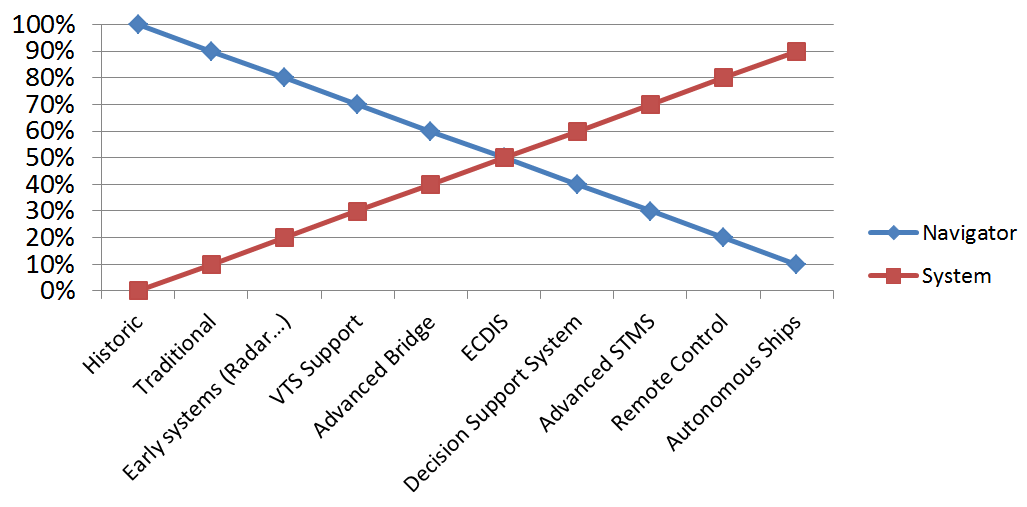 e-Navigation
Michael Bergmann, HSSC7, 12 Nov 2015
8
8
Avoidance of Collision& GroundingdCPA/tCPA, Ship Domain (SD), and Ship Arena (SA)
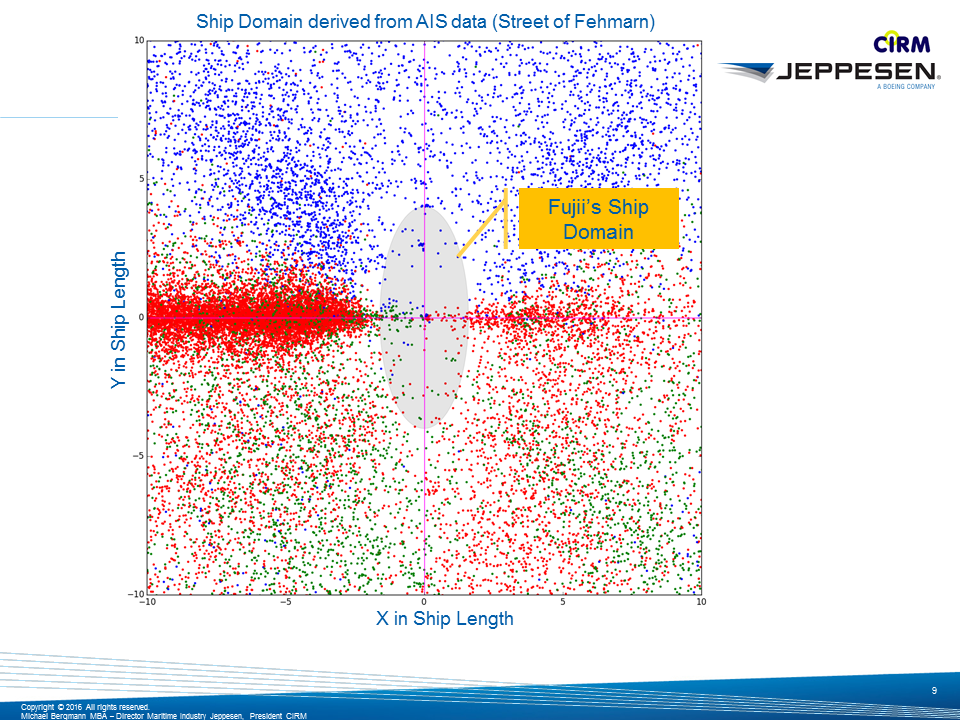 Open Sea Conditions
dCPA/tCPA  are usual identifiers of collision risk between ships
	(distance/time to Closest Point of Approach) 
SD is the safety area around a ship not to be violated (ships and obstacles)
Diversity of SD models result from determination & considered impacts   (object of research) 
SA describes the area around a ship to be monitored for SD protection            (taking into account the needed time for collision avoidance actions)
© DLR 2016 (P. Banys)
Restricted Waters, Port Entries, Narrow Fairways,….
dCPA/tCPA approach unusable due to restricted navigation area
Special SD taking into account specific conditions & maneuvers             (navigational area and maneuver possibilities)
9
Dimension of Ship DomainInfluencing Factors
Ship Centric factors
Voyage Centric Factors
System Centric Factors
Ship size (length, width)
Ship’s static characteristics   (wind susceptibility)  
Ship’s dynamic characteristics (maneuverability…)
Cargo: dangerous goods
Passenger
Speed
Human factors (navigator education, experience…)
Ship Sensor error budget
Data error budget (data quality indicator, CATZOC…)
Data Supply Chain error budget
Example of error budget: 
HPE of GPS SPS
HPE: Horizontal Positioning Error
GPS: Global Positioning System
SPS: Standard Positioning Service
© DLR 2016 (FAA GPS Performance Analysis Report  - Report #86 - 2014)
10
Determining the dimension ofthe individual Ship Domain
(2) Voyage centric factors are increasing the basic risk and require an extension.
(1) Ship’s size & characteristics define the dimension of the basic domain.
Voyage
 Centric
Extension
Sensor Error Budget
Data 
Error Budget
Basic 
SD
Residual error budget in data supply chain (static and dynamic) have to be determined & monitored
© Michael Bergmann, 2016
(4) In integrated systems (ECDIS, INS) the data error budget may be accumulative.
(3) Each component used for decision support (Radar, ARPA, Compass, ENCs…) contributes to SD’s confidence.
11
HCD and SQA GuidelinesReducing system error budget
HCD (Human Centered Design) and SQA (Software Quality Assurance) Guideline recommends standards for system quality to reduce system error budget
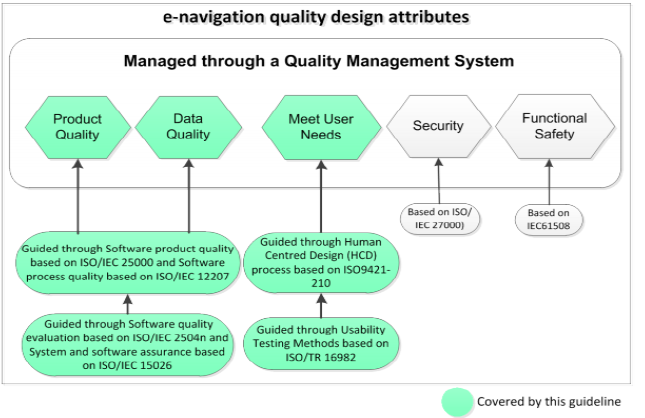 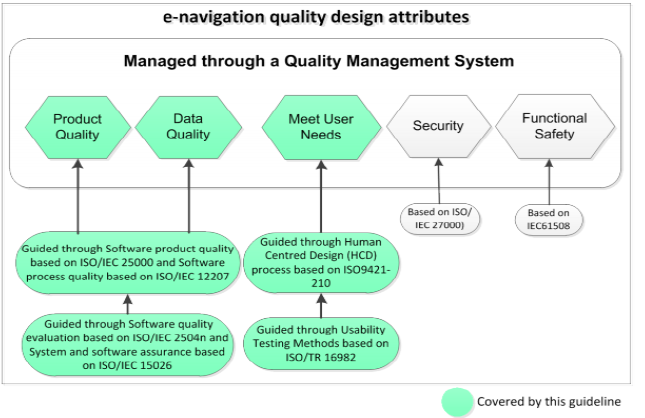 IMO Guidelines on Human Centred Design and Software quality assurance (SQA) in e-navigation
It addresses need on data quality but doesn’t specify data quality standards
12
Situation AwarenessData are the key element !
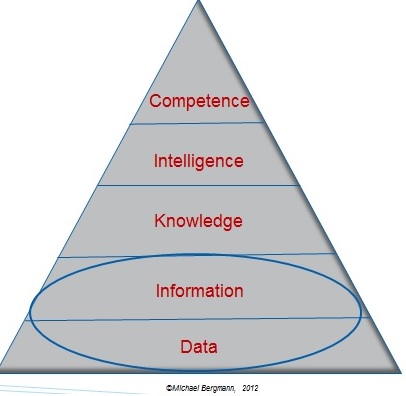 Data needs to be converted into information.
Human Centered Design (HCD) intents to present information in digestible way.
High error budgets in database cannot be rectified by the best systems.
Data quality needs to be a prime focus area.
http://www.satimagingcorp.com/gallery
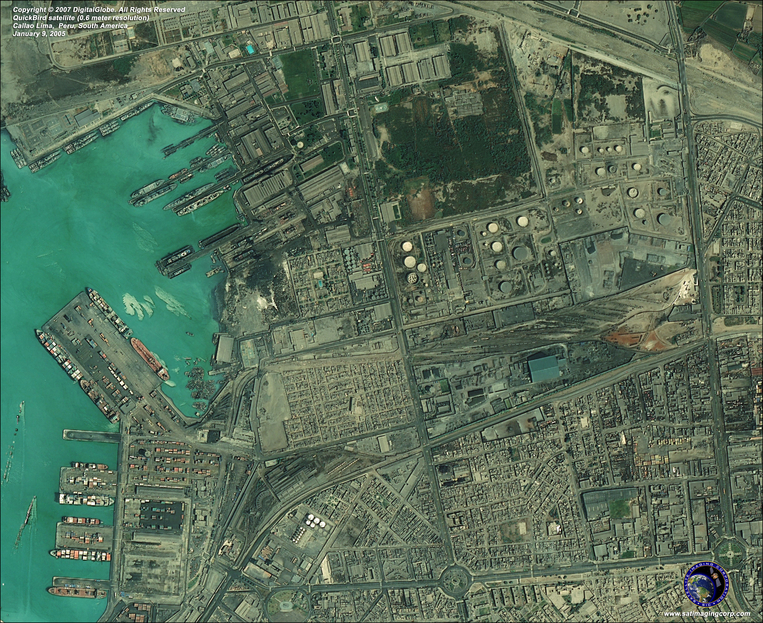 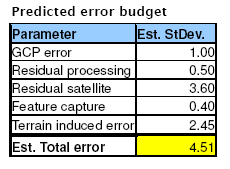 (meters)
Example

QuickBird is a high resolution satellite owned and operated by DigitalGlobe
© Jeppesen, 2005: Data Validation Project
Lima, Peru
13
2. Data Certification End-to-End
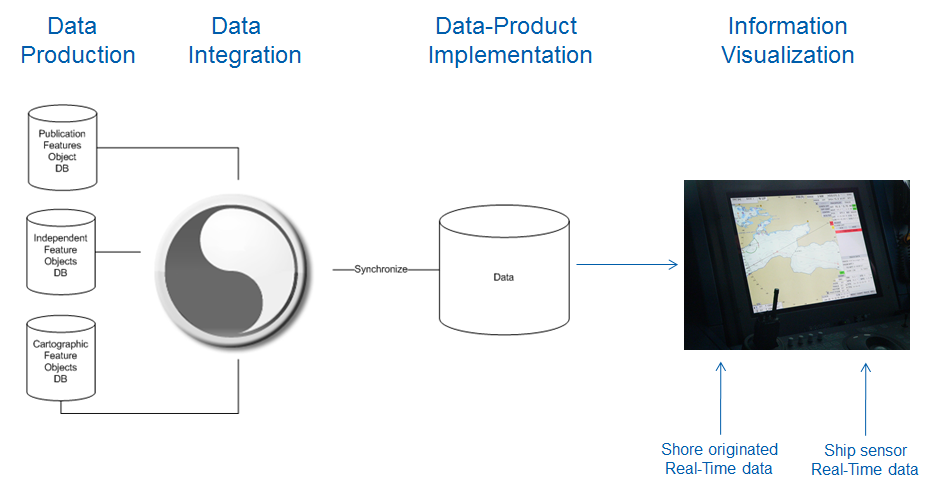 14
Data Quality at e-Navigation SystemsPart of the Guideline
3. Definitions 

3.1 Data Quality: The degree to which quality characteristics of data have the intrinsic potential to satisfy stated and implied needs when data is used under specified conditions. It also refers to the degree to which data quality is reached and preserved within a computer system when data is used under specified conditions. 

3.2 Data Quality Assurance (DQA): A set of processes, that ensures that shore and shipboard based data used by e-Navigation systems meets and complies with required quality specifications. It is recommended that DQA is performed using a quality management system such as ISO/IEC 90003:2014 or relevant standards.
Source: IMO Guidelines on Human Centred Design and Software quality assurance (SQA) in e-navigation
15
IMOs position on data Producers:
5.9 Producers of input data should have lifecycle management practices in place to handle possible data format changes during the lifecycle. These lifecycle management practices should include timely announcements to software producers and end users about such changes. As part of the DQA producers of input data should test all data in service for conformance with relevant international standards.
16
Further IMO Specifications:
Software quality is also dependent on the quality of input data, which should conform to relevant international standards. ... (i.e. .. . IHO standards for nautical information including Electronic Navigation Charts (ENC))…
A systematic approach to ensure data quality is recommended, and can include: 
defining and evaluating data quality requirements in data production, acquisition and integration processes;
17
Data Supply Chain CertificationReducing data supply error budget
From data quality standards for data creation…..
	….. 	to Data Supply Chain Certification covering the full supply chain 		and reducing overall data error budget.
S-57 Files
Validation
Encryption
Distribution
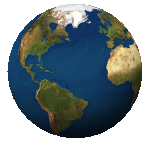 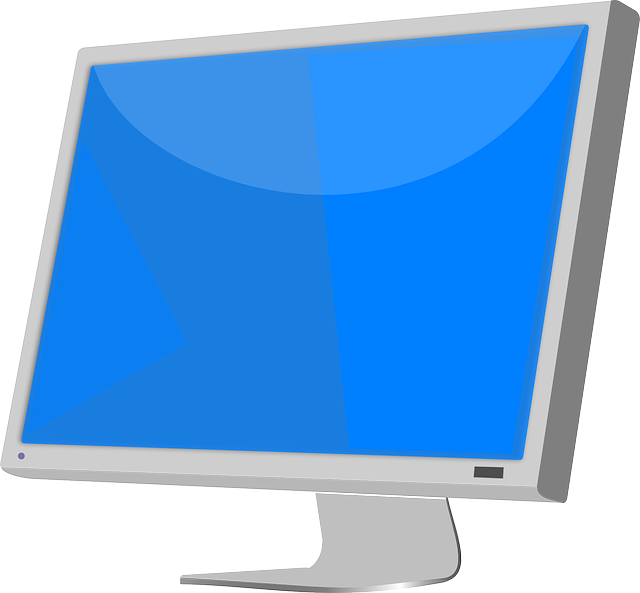 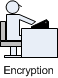 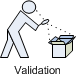 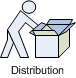 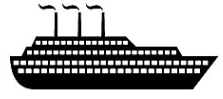 Type Approval
ENC Files
ISO Certification
ISO Certification
Data product standards
SENC Certification
Process Documentation)
Focus: 
process within segment
Extendable
Data Supply Chain Certification
(Data Quality, Integrity and Interoperability)
Focus: data across entire supply chain
The Data Supply Chain Certification proposed to IHO is built on the experience of the aviation industry.
DO-200A is defining the maximum accumulative error rate (10-8 for critical data) throughout the supply chain.
18
Maritime Data Quality AspectsBased on RTCA DO-200A in Aviation
Accuracy
Resolution
Assurance Level
Traceability
Timeliness
Completeness
Format
Data Integrity throughout the Supply Chain
DSCC addition
19
[Speaker Notes: AccuracyAccuracy is the degree of conformity of a measured or calculated quantity to its actual (true) value.
ResolutionImage resolution describes the detail an image holds. Higher resolution means more image detail. Image resolution can be measured in various ways. Basically, resolution quantifies how close lines can be to each other and still be visibly resolved.
Assurance Level Critical  Catastrophic: Failure conditions that would prevent continued safe voyage.  Hazardous: Failure conditions that would reduce the capability of the ship or the ability of the crew to cope with adverse operating conditions to the                                    extent that there would be:                   (1) a large reduction in safety margins or functional capabilities,                   (2) physical distress or higher workload such that the crew could not be relied on to perform their tasks accurately or completely, or                   (3) adverse effects on occupants including serious or potentially fatal injuries to a small number of those occupants.Essential    Major: Failure conditions that would reduce the capability of the ship or the ability of the crew to cope with adverse operating conditions to the                extent that there would be, for example, a significant reduction in safety margins or functional capabilities, a significant increase in crew                workload or in conditions impairing crew efficiency, or discomfort to occupants, possibly including injuries    Minor: Failure conditions that would not significantly reduce ship safety, and that would involve crew actions that are well within their capabilities.               Minor failure conditions may include, for example, a slight reduction in safety margins or functional capabilities, a slight increase in crew               workload, such as routine voyage plan changes, or some inconvenience to occupants.  Routine    Failure conditions that do not affect the operational capability of the ship or increase crew workload.
TraceabilityTraceability refers to the completeness of the information about every step in a process chain. It is ability to chronologically interrelate the uniquely identifiable entities in a way that is verifiable. It is the ability to verify the history, location, or application of an item by means of documented recorded identification.
Timeliness Done at the proper time. Happening or appearing at the proper time.
Completeness Having all necessary parts, elements,  components, or steps.
Format-> A computer program accepts data as input in a certain format, processes it, and provides it as output in the same or another format. Generically, data formats tend to fall into bitmaps that describe images and/or sound patterns, text formats, and numeric data formats.-> A content format is a system of converting data to information. Content formats are used in recording and transmission to prepare data for observation or interpretation. Observable data is often known as raw data, or raw content. In addition to converting data to information, a content format may include the encryption and/or scrambling of that information.]
DSCC in Integrated Systemse-Navigation implementation
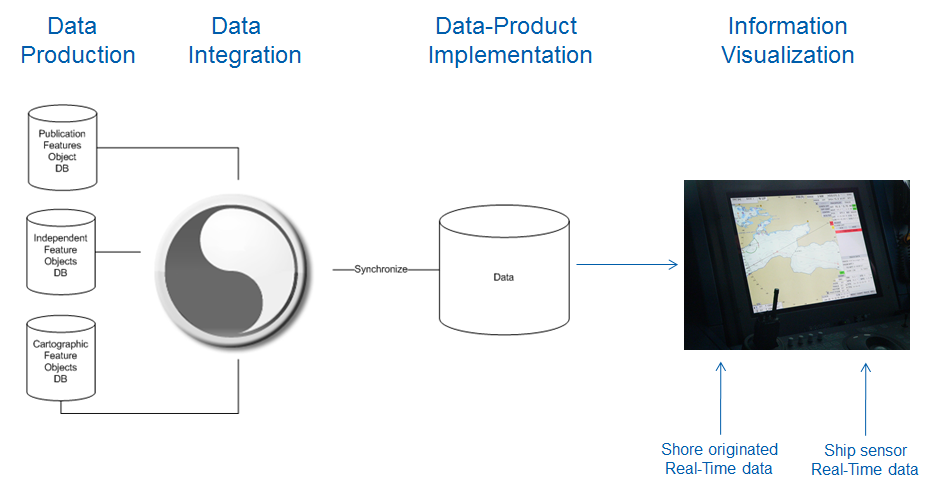 Spanning full supply chain:
Data Producers -> End Users
20
A reminder:Data Supply Chain Certification at IHO
Presented at WEND 11, 2008
Presented at CHRIS 20, 2008
Both invited members to participate in a correspondence group
HSSC1 invited further work from the  DSCC-CG and invited it. (HSSC2 Action 2)
The DSCC-CG had 36 members from HOs, IHO-WGs, related organizations and experts
A draft of a Marine version of DO-200A has been developed and distributed to the DSCC-CG
21
Suggestion from anIndustry viewpoint:
A coordinated approach to DQA under the leadership of IHO in partnership with Industry and other key stakeholders
Utilizing the work of the CG-DSCC
Taking into account:
Data quality aspect
Data security aspect
Supplementary data aspect
22
3. Accessibility of Data
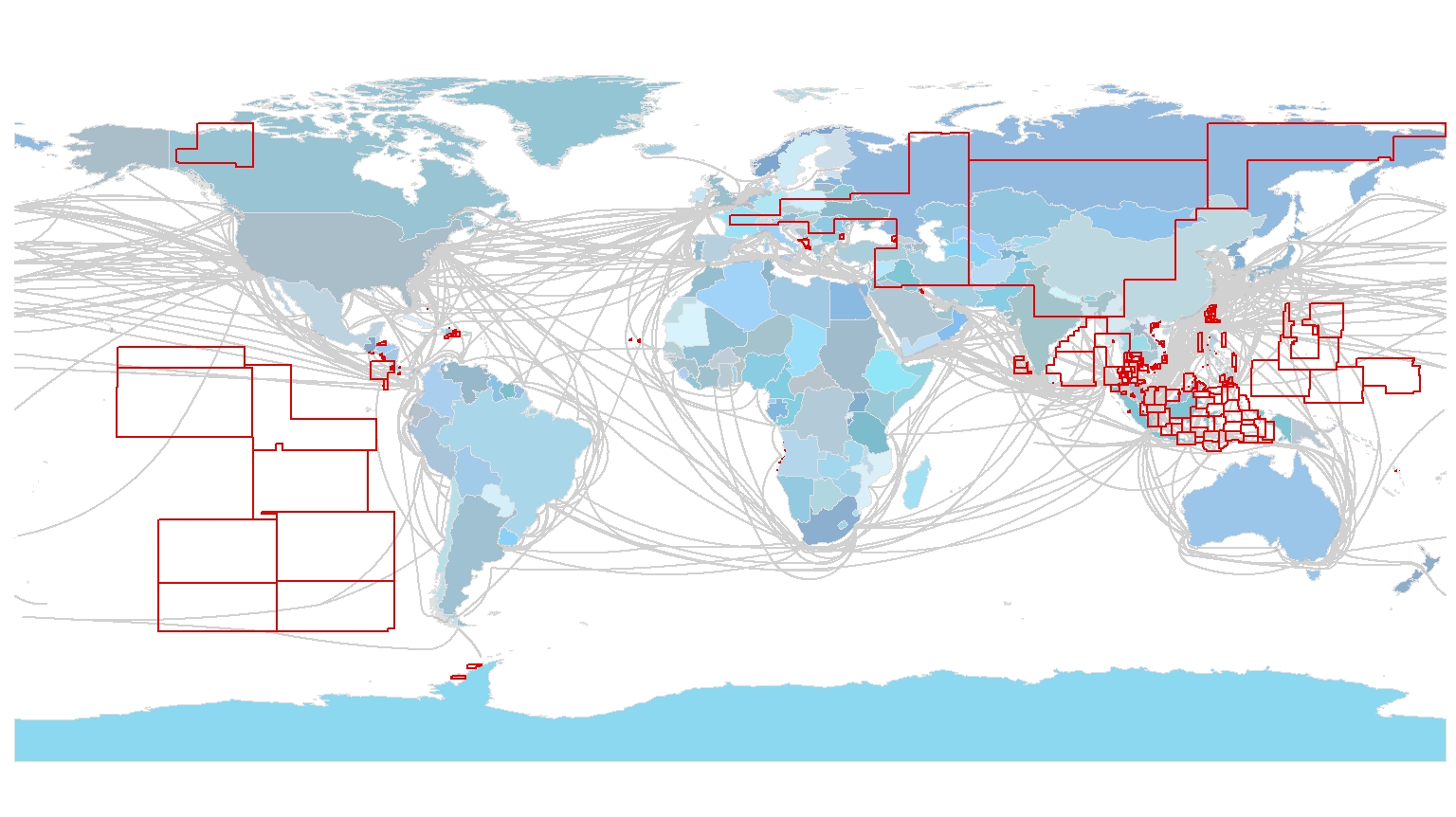 23
Data accessibility is paramount
Industry can only build solutions if data is accessible
Fair conditions for data access are accepted (i.e. Level Playing Field)
Access conditions should be conceptually harmonized
Data access restrictions or exclusive use of non-classified data is counter productive 
WEND Principles support equal access to data (e.g. PRO 7)
ICAO has mandated data access from CAAs
Civil Aviation Authorities to provide data to all civil aviation stakeholders if requested
The Maritime Safety Information (MSI) “open access” policies (e.g. INSPIRE…) is requesting accessibility of MSI data layers.
24
Example: ENC cells currently not available through RENC distribution
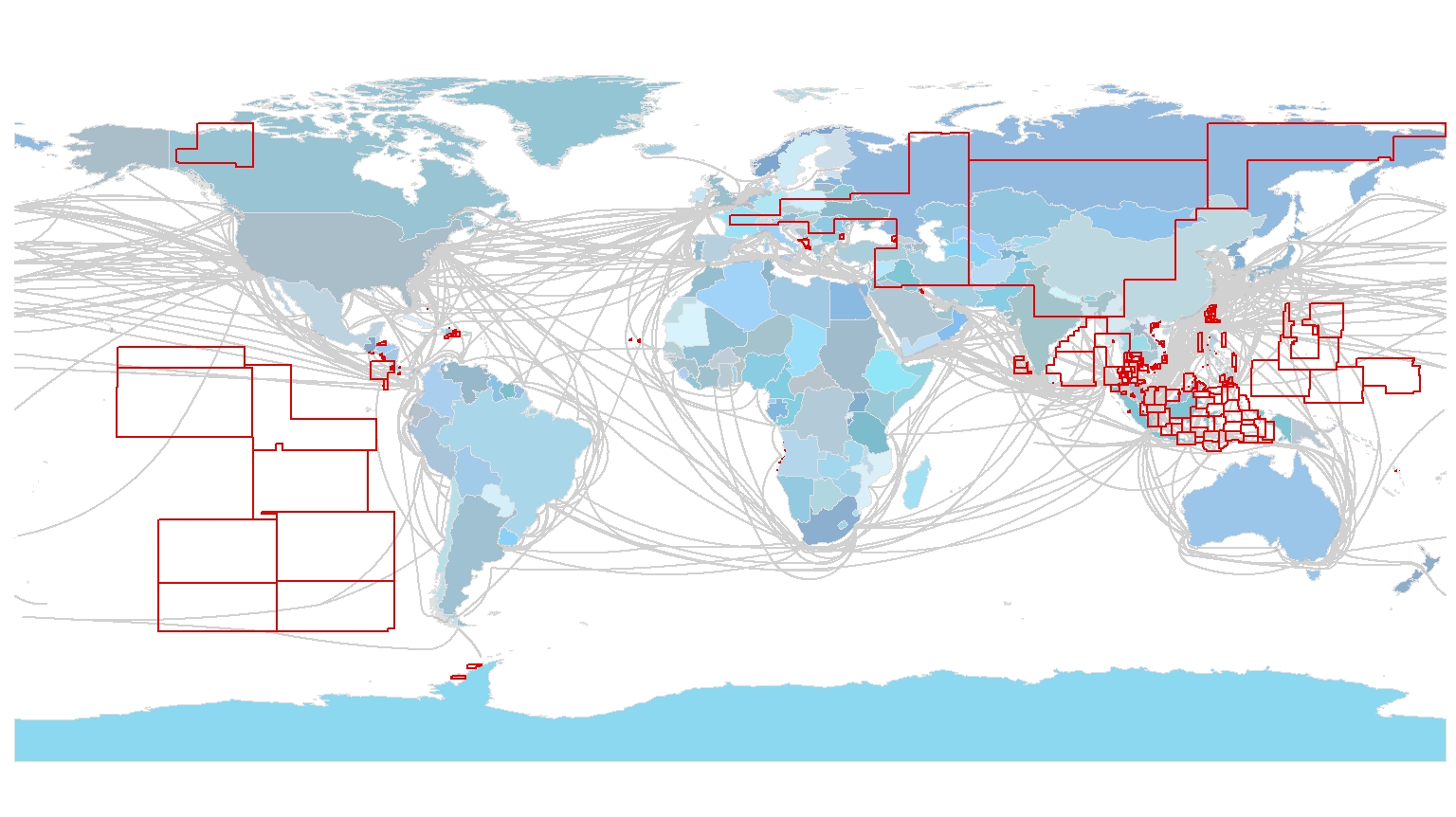 Source: IHO ENC Catalogue and Coverage Analysis Database 2016
25
ENC Coverage Analysis – Gaps
Note:
Although the ENC gap is proportionally small, its correlation and impact on available cells is rather large
Source: IHO ENC Database and Coverage Analysis Database 2015
26
Data shouldn’t be an issue!
ENCs and other HO data should fully comply with data standards

Access to coverage shouldn’t be an issue following US contribution to PRO 7: While great progress has been made in achieving adequate coverage of ENCs, proactively eliminating gaps and overlaps between Member States and through RHC collaboration, it is appropriate to look now at the current accessibility and distribution of ENCs.  (IHC 5, 2014: CONF.EX5/G/03)

Confusion of mariners, ship owners and masters on ENC availability versus accessibility should be eliminated
27
Recommended next steps:  An Industry Vision for the Future
To support future development:
Improve Data Quality Definitions as currently worked on by IHO DQWG
Implement a Data Supply Chain Certification to ensure End-to-End data quality throughout integrated systems
Improve accessibility to unclassified HO data
28
THANK YOU !
Michael Bergmann MBA AFNI AFRIN
michael.bergmann@jeppesen.com